QUALITY fLASHES
ICAHN Fellowship Project-Amy Arnett Horizon Health
Purpose
Quality Flashes are a daily short huddle type meeting to help prevent patient safety events, fix processes, prevent healthcare associated infections, and promote best practices. The Quality Flash will be implemented prior to or immediately following the daily facility safety huddles.
Why do we need Quality Flashes?
“We need to stop just pulling people out of the river. We need to go upstream and find out why they’re falling in.”
-Desmond Tutu
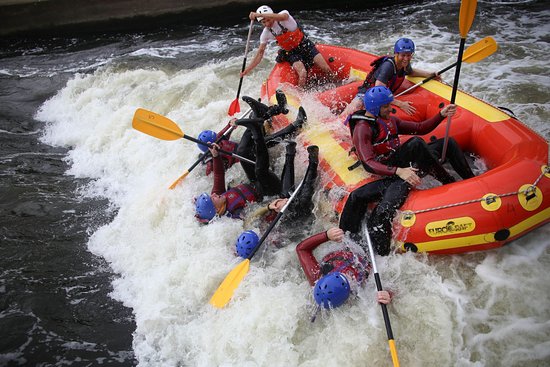 Objectives/Deliverables
Quality Flashes will be implemented daily 
Follow up for any identified issues will occur the following day
Flashes will have an agenda 
Flashes will also allow for discussion of any additional items that have occurred since the last Flash meeting
The Flashes are interactive and can adjust to current issues or needs
Who will be involved
Clinical Leadership
Nursing Managers/Directors
Respiratory Therapy Manager
Quality Staff
Quality 
Infection Prevention
Policy Management/Compliance
Others as Needed
Therapy Staff
Laboratory Staff
Radiology Staff
Obstacles/Barriers
Time
Meeting/Flash Attendance
Competing Priorities
Remembering to Follow Up on Assignments
Implementation
Quality Flash Huddles were implemented 3/28/2022
Huddles continue daily (weekdays)
Huddle agenda re-ordered after first week
The discussion is an ongoing process based on staff and patient needs and census
Questions??
Amy Arnett, RN, MS, CPHQ, CPPS
Director of Quality
Horizon Health
217-466-4352
  aarnett@myhorizonhealth.org